Top 10 Most Frequently Citied Serious Violations in FFY 2022
29 CFR 1926 - Construction
Presented by:
[Speaker Notes: Revised: 10/23

The information in this presentation is provided voluntarily by the N.C. Department of Labor, Education Training and Technical Assistance Bureau as a public service and is made available in good faith. This presentation is designed to assist trainers conducting OSHA outreach training for workers.  Since workers are the target audience, this presentation emphasizes hazard identification, avoidance, and control – not standards.  No attempt has been made to treat the topic exhaustively.  It is essential that trainers tailor their presentations to the needs and understanding of their audience.

The information and advice provided on this Site and on Linked Sites is provided solely on the basis that users will be responsible for making their own assessment of the matters discussed herein and are advised to verify all relevant representations, statements, and information.

This presentation is not a substitute for any of the provisions of the Occupational Safety and Health Act of North Carolina or for any standards issued by the N.C. Department of Labor.  Mention of trade names, commercial products, or organizations does not imply endorsement by the N.C. Department of Labor.]
Objectives
In this course, we will discuss the Top Ten most frequently cited serious Construction Industry violations for federal fiscal year (FFY) 2022.
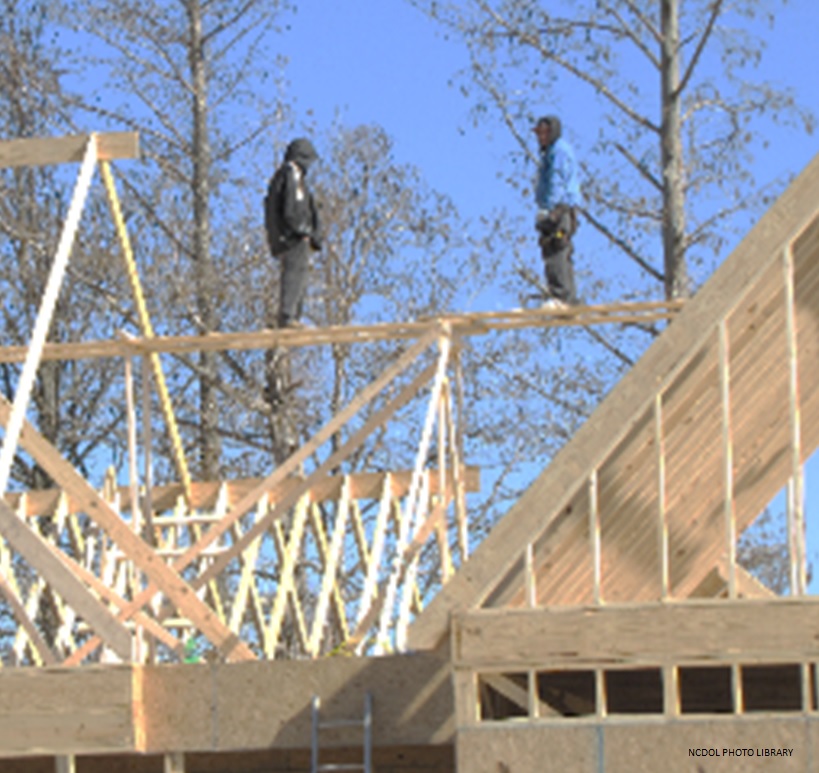 Citations and violations issued from October 1, 2021, thru September 30, 2022, in North Carolina.
NCDOL Photo Library
Fall Protection
1926.501(b)(13)
Number 1: Residential Construction
Each employee engaged in residential construction activities 6 feet (1.8 m) or more above lower levels shall be protected.
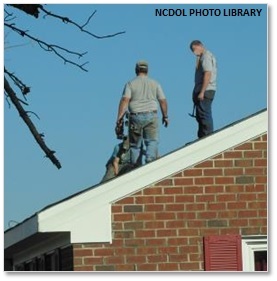 Personal fall arrest system
Guardrail systems
Safety net system
Fall Protection
1926.501(b)(13)
Where is fall protection required?
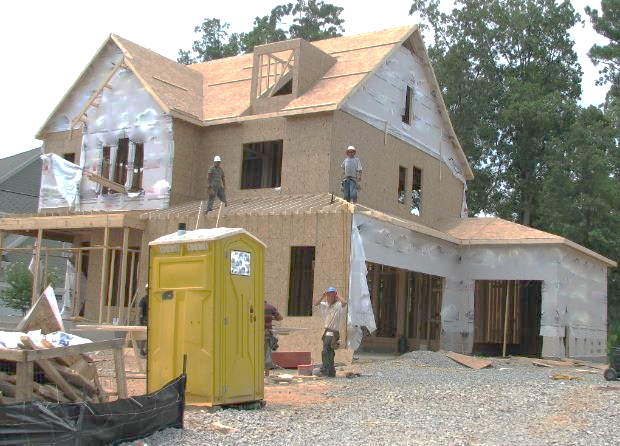 NCDOL Photo Library
Personal Protective Equipment
1926.102(a)(1)
Number 2: Eye and Face Protection - General Requirements

Provide employees with eye and face protection when machines or operations present potential eye or face injury from physical, chemical, or radiation agents.
Eye and Face Protection
1926.102(a)(1)
Is the type and use of this PPE appropriate?
ANSI Z87.1-1989
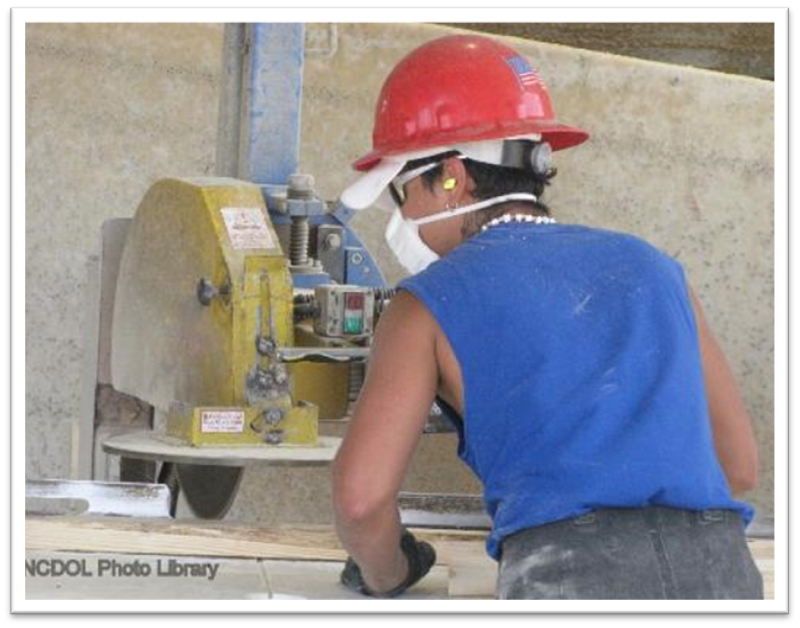 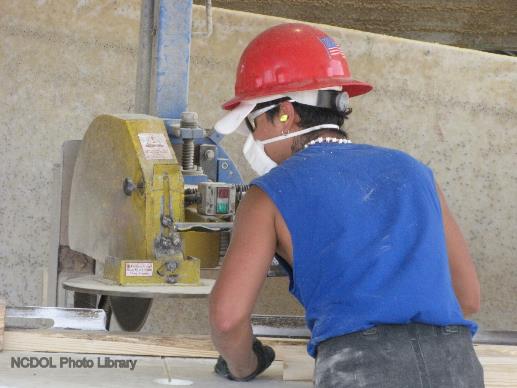 Examples of Eye and Face Protection
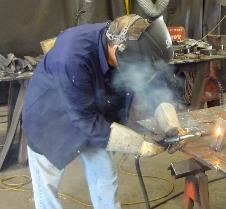 Eye and face protection
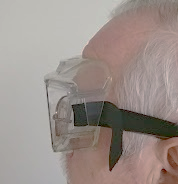 NCDOL Photo Library
Welding
Helmet
NCDOL Photo Library
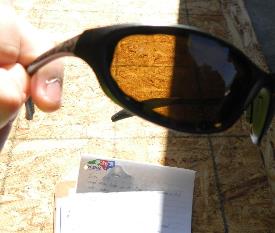 Safety Glasses
ANSI/ISEA Z87.1
Safety Goggles
NCDOL Photo Library
Any other hazards?
Ventilation

Noise

UV/IR rays

Metal fumes
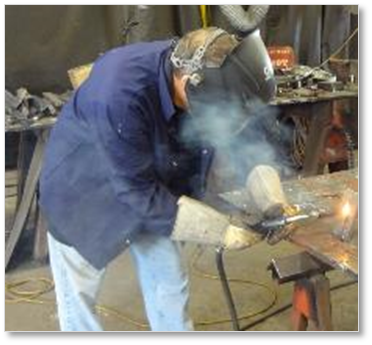 NCDOL PHOTO LIBRARY
Fall Protection
1926.503(b)(1)
Number 3: Certification of Training

Employer must verify fall protection training by preparing a written certification record.


Record shall contain the name or other identity of the employee trained.
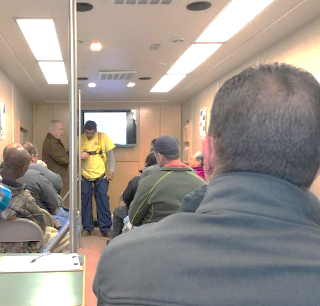 The date(s) of the training, and the signature of the person who conducted the training, or the signature of the employer.
NCDOL Photo Library
Portable Ladders
1926.503(b)(1)
Number 4: Ladders 

When portable ladders are used for access to an upper landing surface, they must:

Extend 3 feet above landing.

Be properly secured at the top 
  	with a grasping device provided 
  	(such as a grab rail).
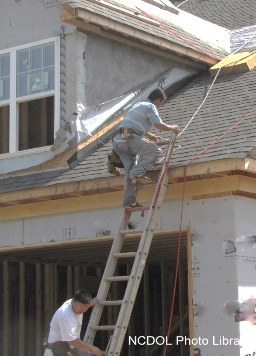 Portable Ladders
1926.503(b)(1)
Portable ladder not extended at least 3 feet above upper landing surface.
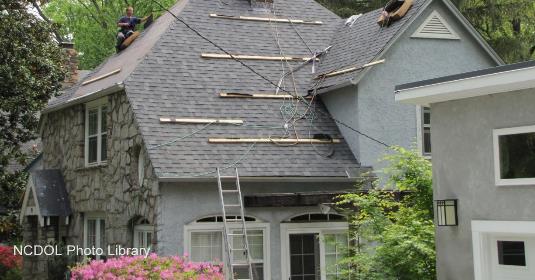 Portable Ladders
1926.503(b)(1)
Portable ladder not extended at least 3 feet above upper landing surface.
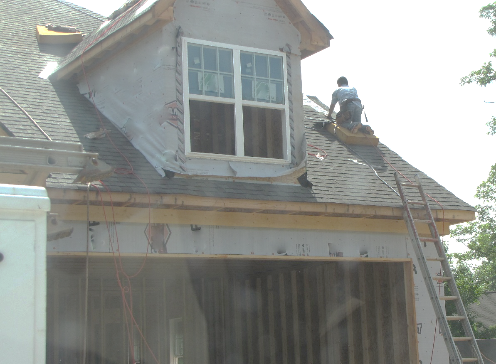 NCDOL Photo Library
Personal Protective Equipment
1926.100(a)
Number 5: Head Protection - General Requirements

Employees working in areas where there is a possible danger of head injury from impact, or from falling or flying objects, or from electrical shock and burns, must be protected by protective helmets.
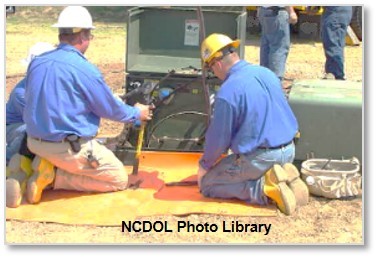 Protective helmets must comply with:
ANSI Z89.1-2009 
ANSI Z89.1-2003
ANSI Z89.1-1997
Head Protection
1926.100(a)
Head Protection - General Requirements

Is there a possible danger to the head from an impact, or from falling or flying objects, or from electrical shock and burns?
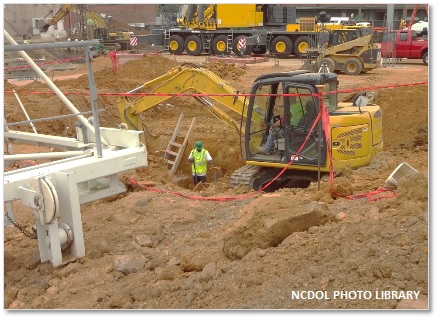 NCDOL Photo Library
General Safety and Health Provisions
1926.20(b)(2)
Number 6: Accident Prevention Responsibilities

Provide for frequent and regular inspections of job sites, materials, and equipment to be made by competent persons designated by employers.
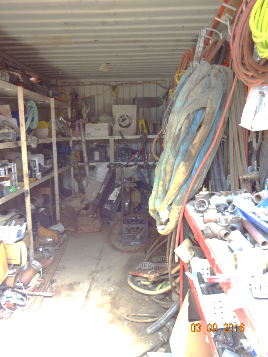 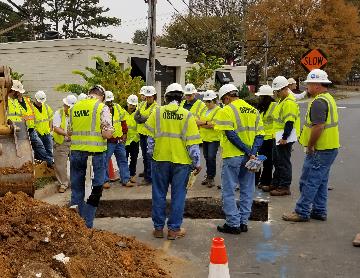 NCDOL Photo Library
NCDOL Photo Library
Fall Protection
1926.503(a)(1)
Number 7: Training Program

Employer must provide a training program for each employee who might be exposed to fall hazards.
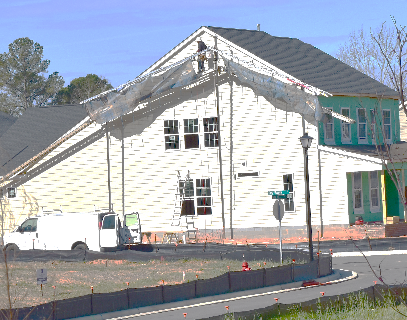 NCDOL Photo Library
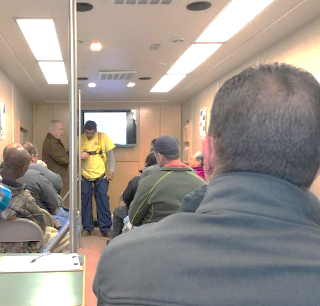 NCDOL Photo Library
Fall Protection
1926.503(a)(2)
Employees must know:
How to properly wear equipment
Where to tie off
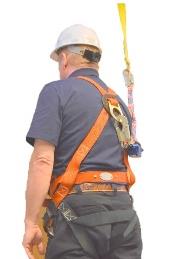 NCDOL Photo Library
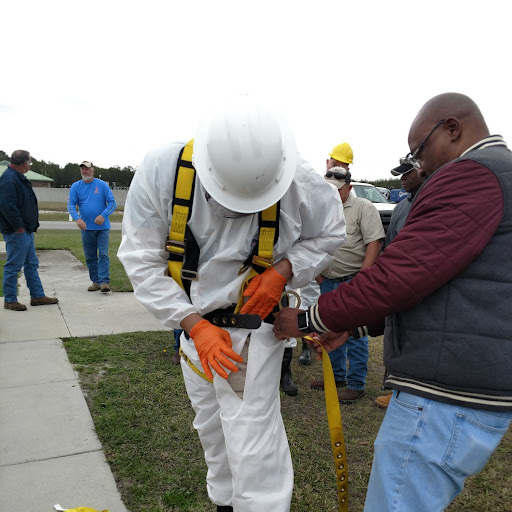 NCDOL Photo Library
Fall Protection
1926.503(a)(2)
Is equipment inspected and properly maintained?
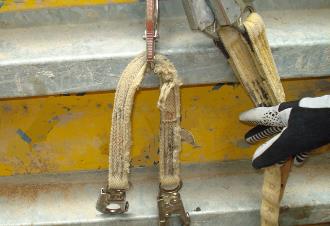 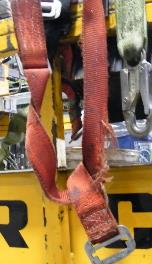 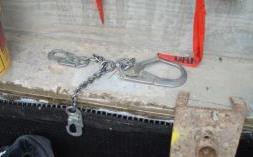 NCDOL Photo Library
NCDOL Photo Library
NCDOL Photo Library
NCDOL Photo Library
Stairways and Ladders Usage
1926.1053(b)(13)
Number 8: Self-supporting top (top cap) or top step must not be used as a step.
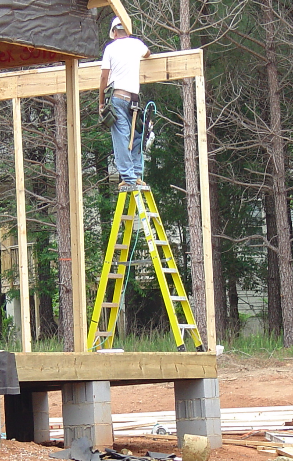 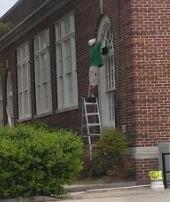 NCDOL Photo Library
NCDOL Photo Library
Stairways and Ladders Usage
1926.1060(a)
Number 9: Stairways and ladders - Employer must provide a training program for each employee using ladders and stairways.

Competent person

Nature of fall hazards in the work area;

Correct procedures for erecting, maintaining, and disassembling the fall protection systems to be used; 

Proper construction, use, placement, and care in handling of all stairways and ladders; and

Maximum intended load-carrying capacities of ladders used.
Competent Person
1926.32(f)
A "competent person" is defined as one who is capable of identifying existing and predictable hazards in the surroundings or working conditions,
Which are unsanitary, hazardous, or dangerous to employees, and who has authorization to take prompt corrective measures to eliminate them.
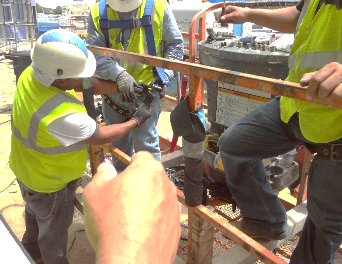 NCDOL Photo Library
Portable Ladders
1926.1053(b)(4)
Number 10: Used only for designed purpose - Ladders shall be used only for the purpose for which they were designed.
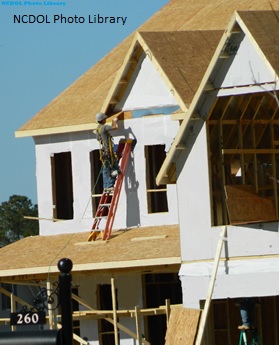 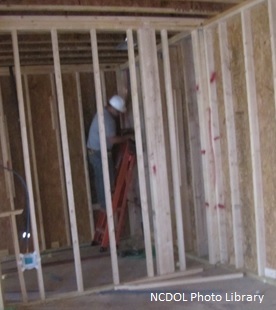 Hazard Recognition in the Construction Industry
Hazard Recognition
1926.501(b)(1)
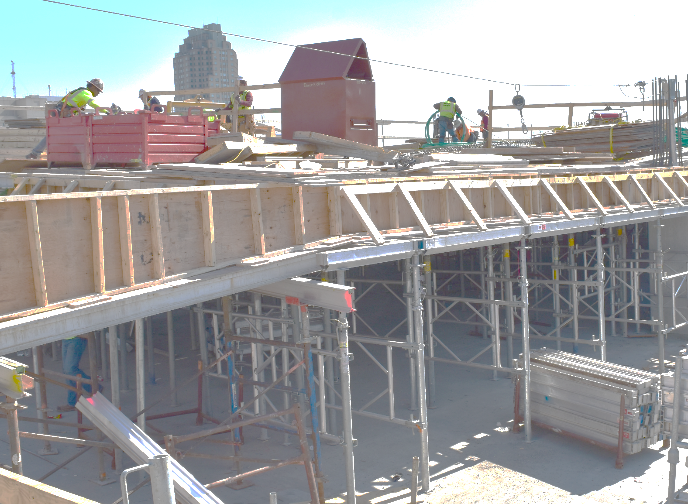 Circular saw
NCDOL Photo Library
Hazard Recognition
1926.501(b)(1)
NCDOL Photo Library
Anchor
Lanyard
[Speaker Notes: them. (1910.501(b)(2)]
Hazard Recognition
NCGS 95-129
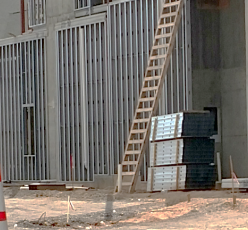 Impalement
hazard
NCDOL Photo Library
NCDOL Photo Library
Hazard Recognition
1926.1053(b)(13)
NCDOL Photo Library
Employees
Using the top of the ladder
Hazard Recognition
1926.1053(b)(1)
1926.1053(b)(4)
Ladder hazards
NCDOL Photo Library
1926.96
1926.102
1926.501(b)(13)
Hazard Recognition
No eye protection
No protective footwear
NCDOL Photo Library
Hazard Recognition
1926.250(c)
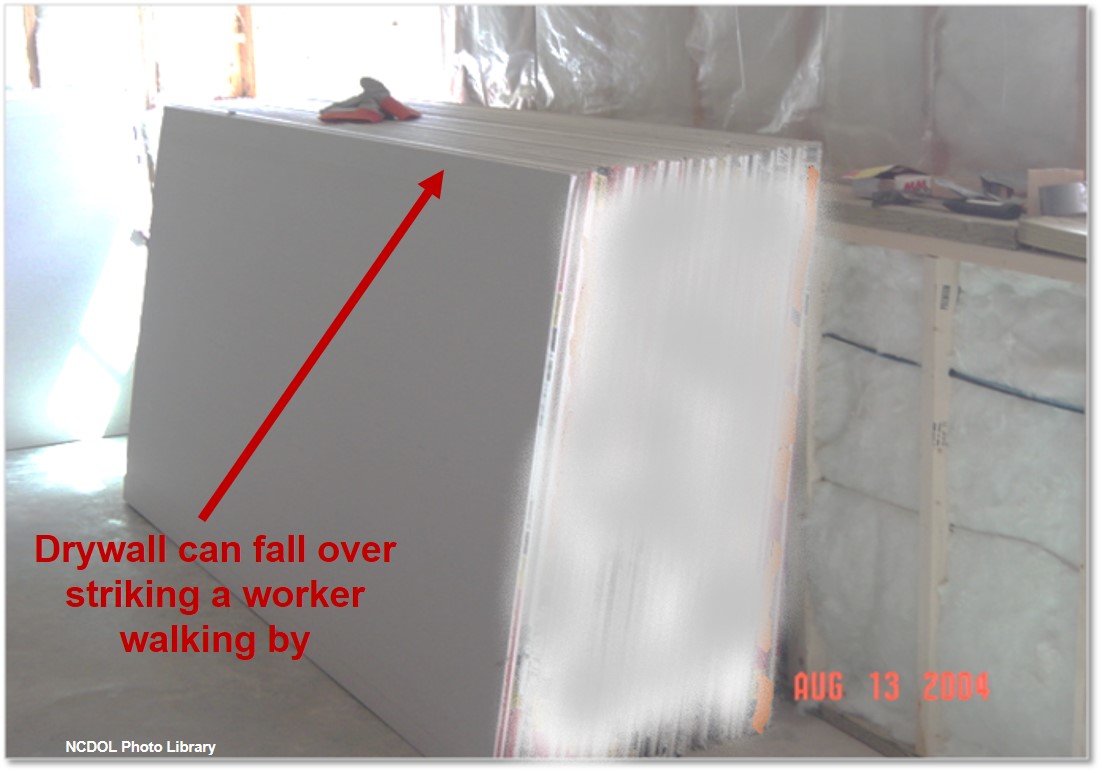 Hazard Recognition
1926.403(b)(2)
1926.404
Listed and labeled
No ground - bypassed
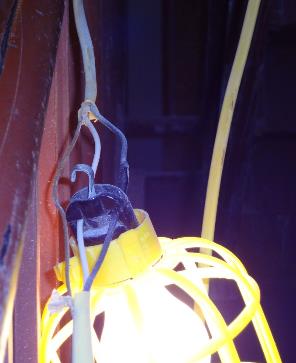 NCDOL Photo Library
NCDOL Photo Library
Hazard Recognition
1926.501(b)(13)
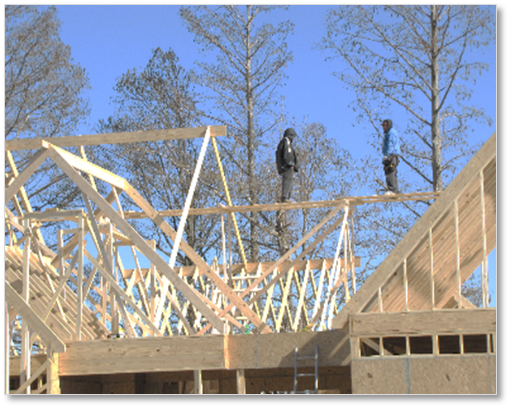 No fall protection
> 20 ft elevation
NCDOL Photo Library
What’s the Hazard?
1926.501(b)(13)
1926.1053(b)(21) – (22)
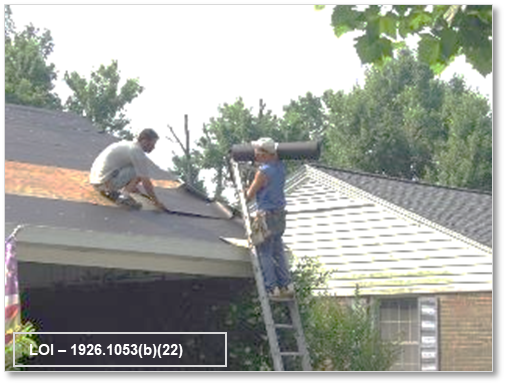 No fall protection
One hand must grasp ladder
NCDOL Photo Library
Summary
In this course, we discussed the Top Ten most frequently cited serious Construction Industry violations for FFY 2022.

You should now understand and be able to identify hazards associated with the Top Ten most cited serious OSH violations in the Construction Industry.
Thank You For Attending!
Final Questions?